Моя Профессия учитель-логопед
Учитель-логопед 
Тазова Юлия Степановна
МАДОУ детский сад № 16
ЛОГОПЕД  - Это
Л-любовь к детям
О-ответственность 
Г-гуманность
О-открытость
П – профессиональный такт
Е – единство воспитания и обучения
Д -доброта
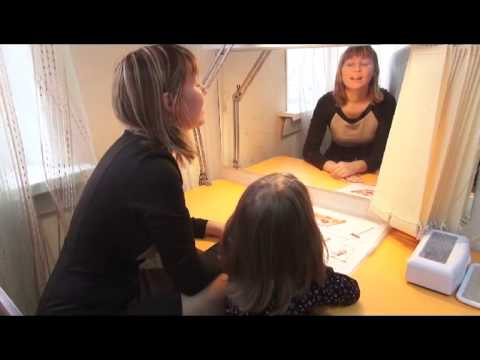 Мои помощники в работе
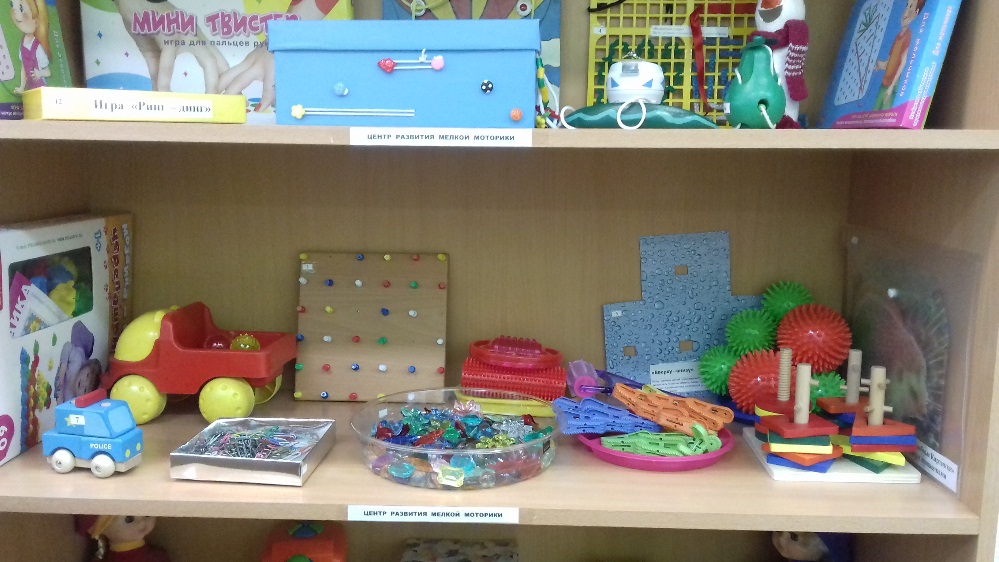 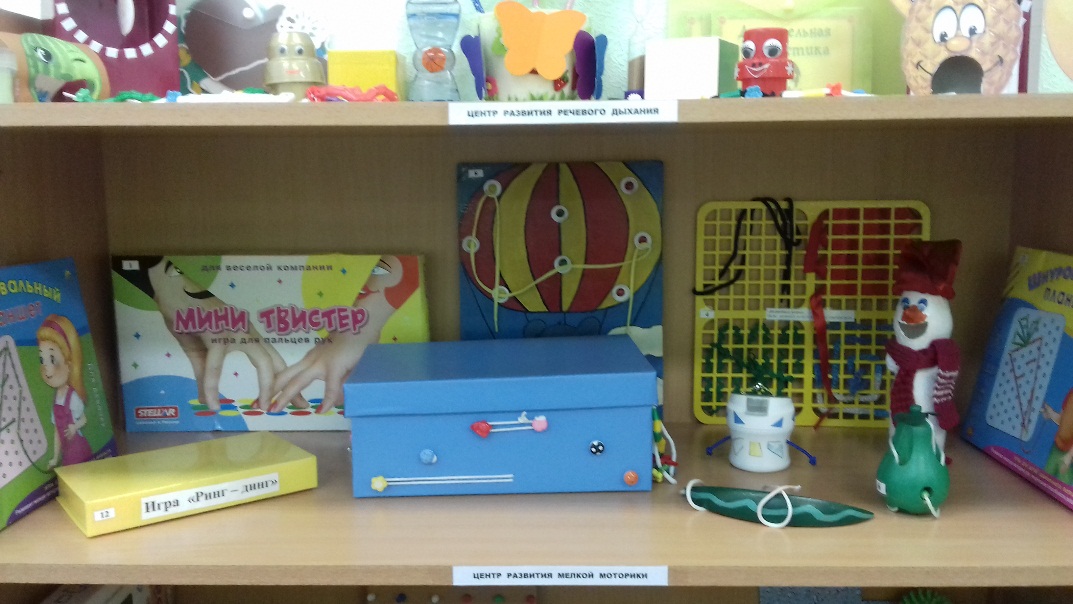 Мои любимые воспитанники
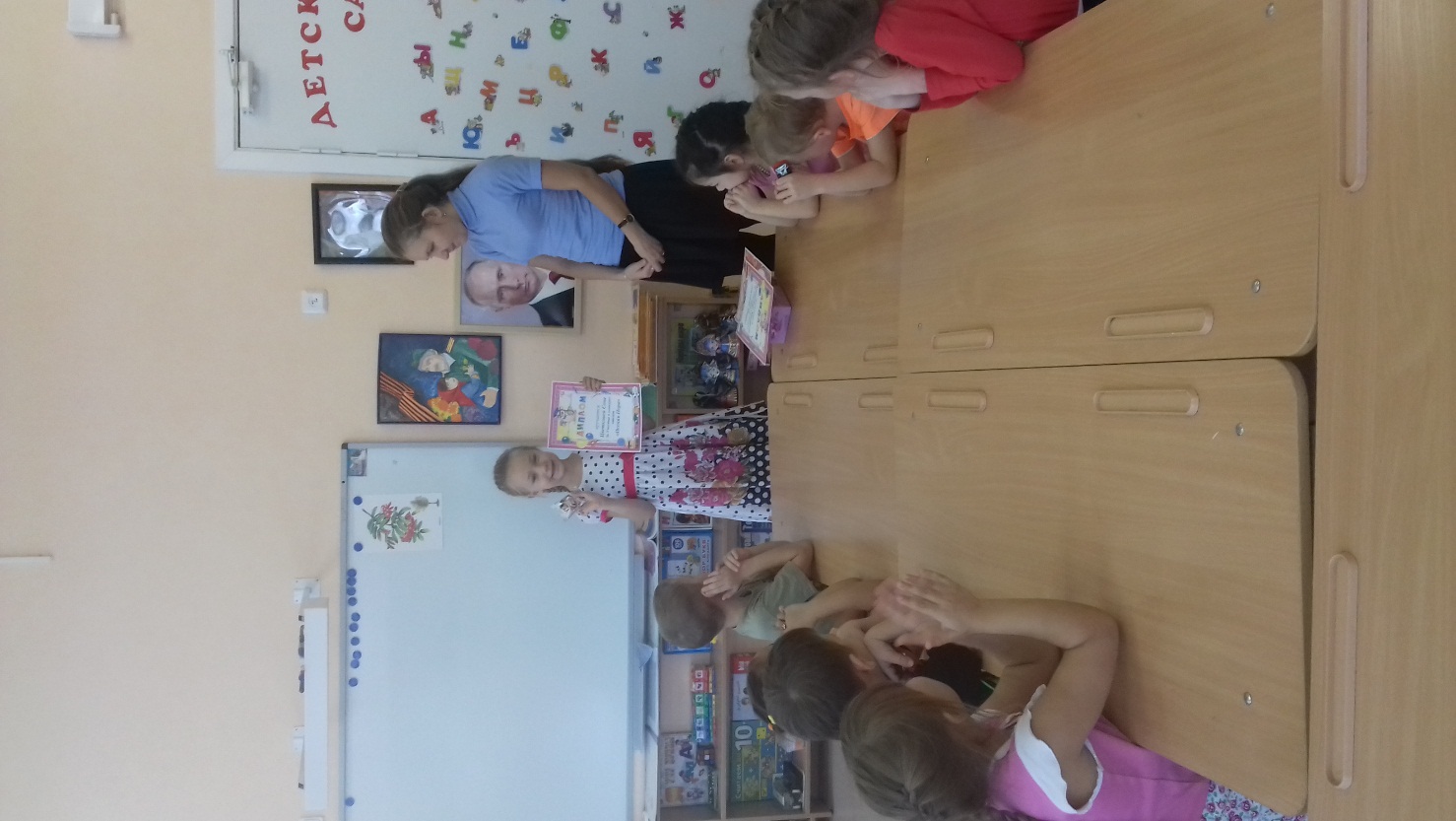 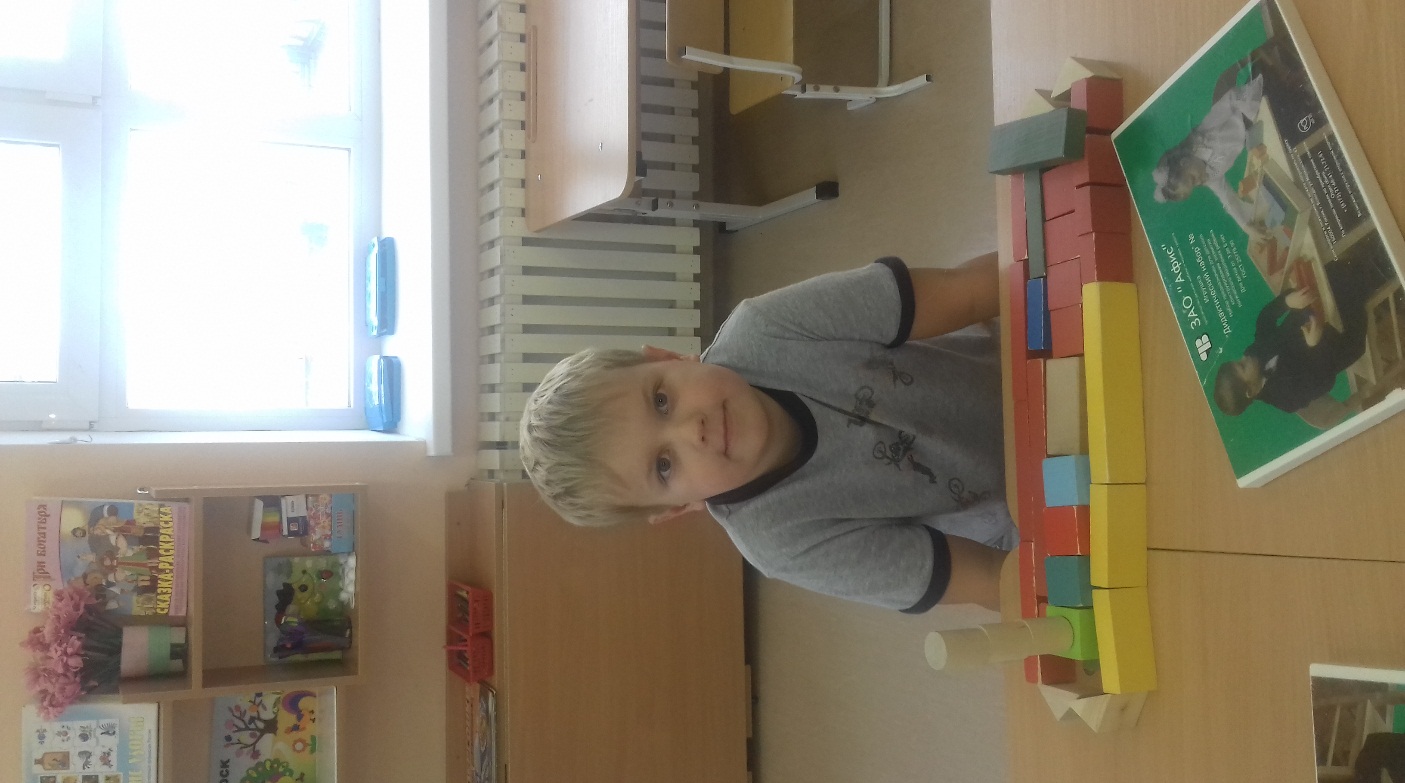 Работа с родителями
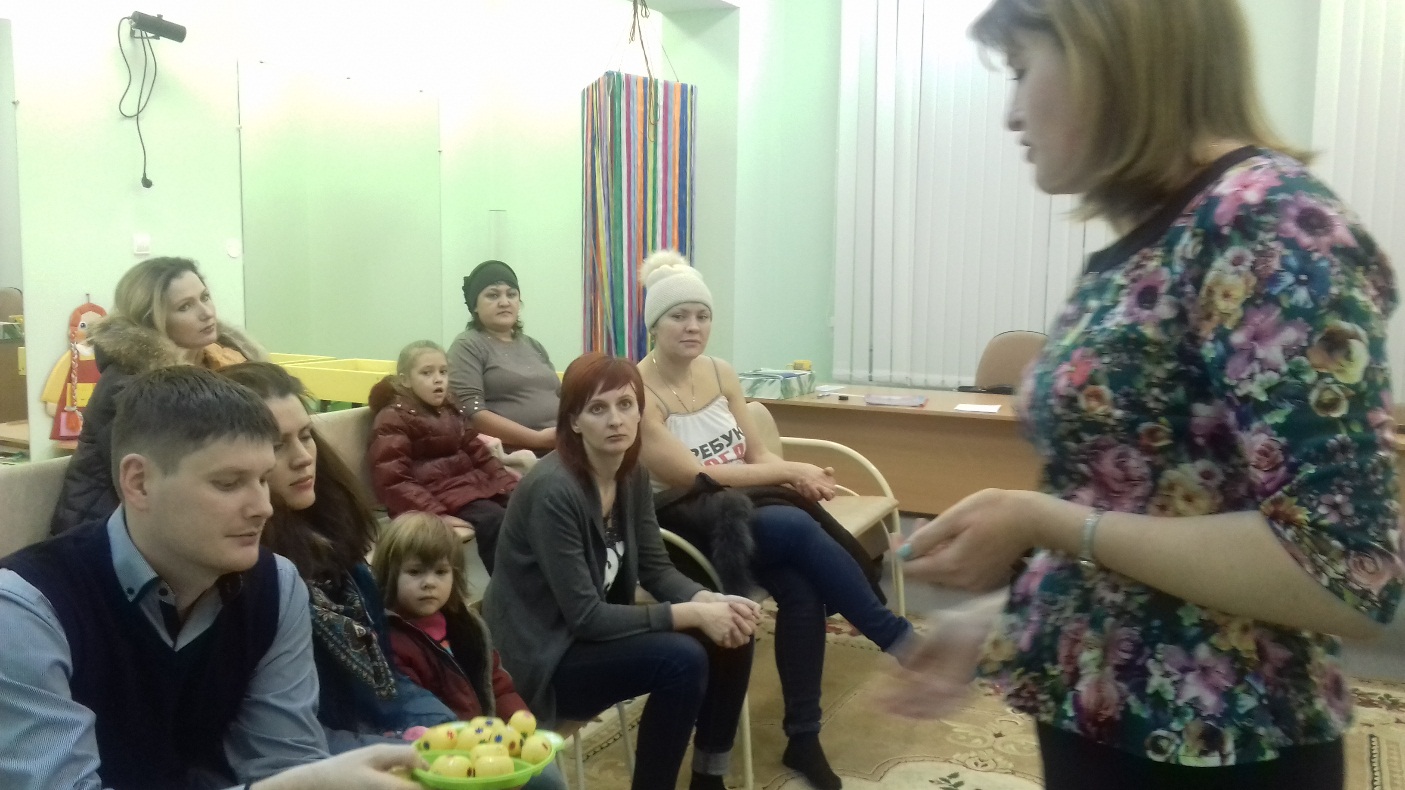 Участие в конкурсах
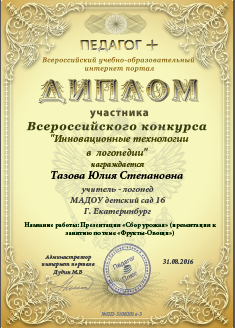 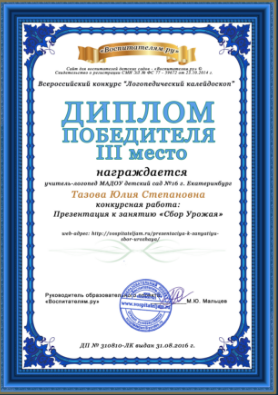 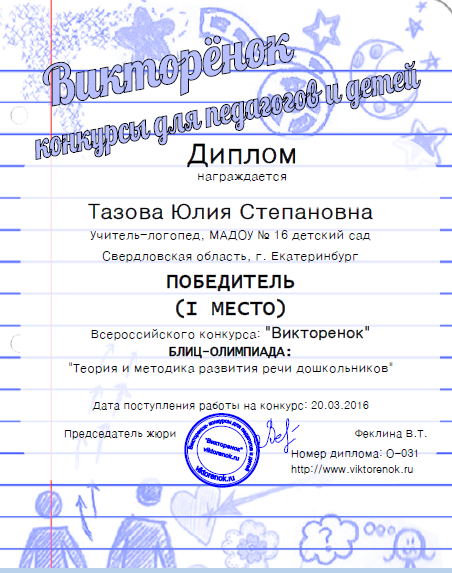 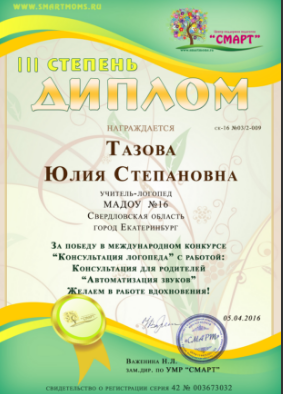 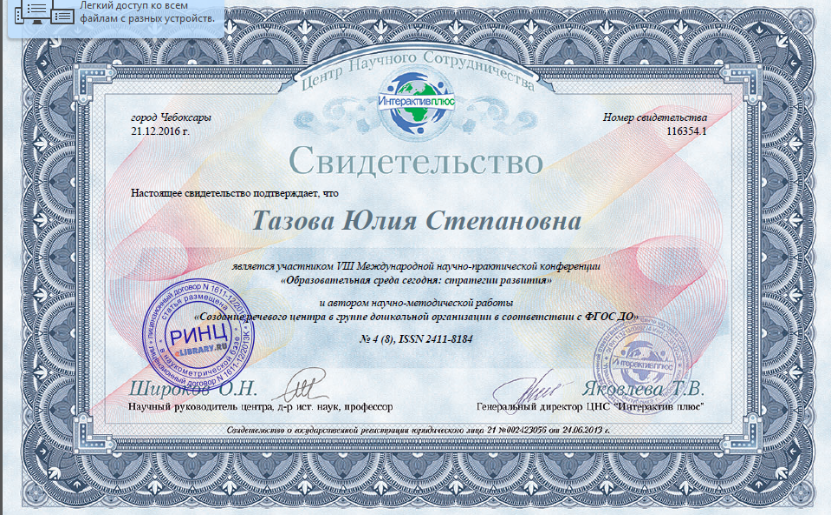 В своей работе логопед – он и художник, и поэт, и музыкант и сценарист, учитель он, он и артист